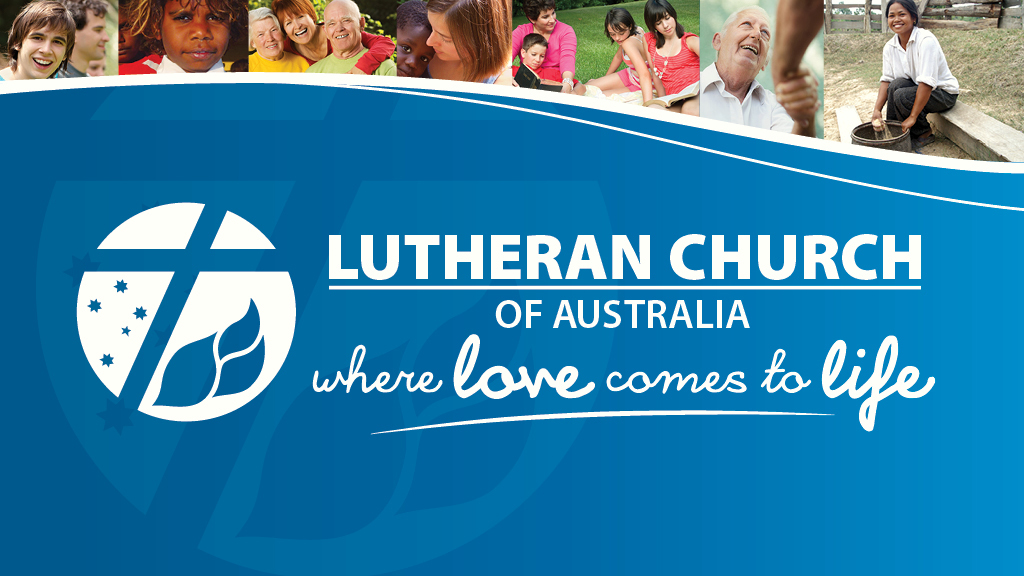 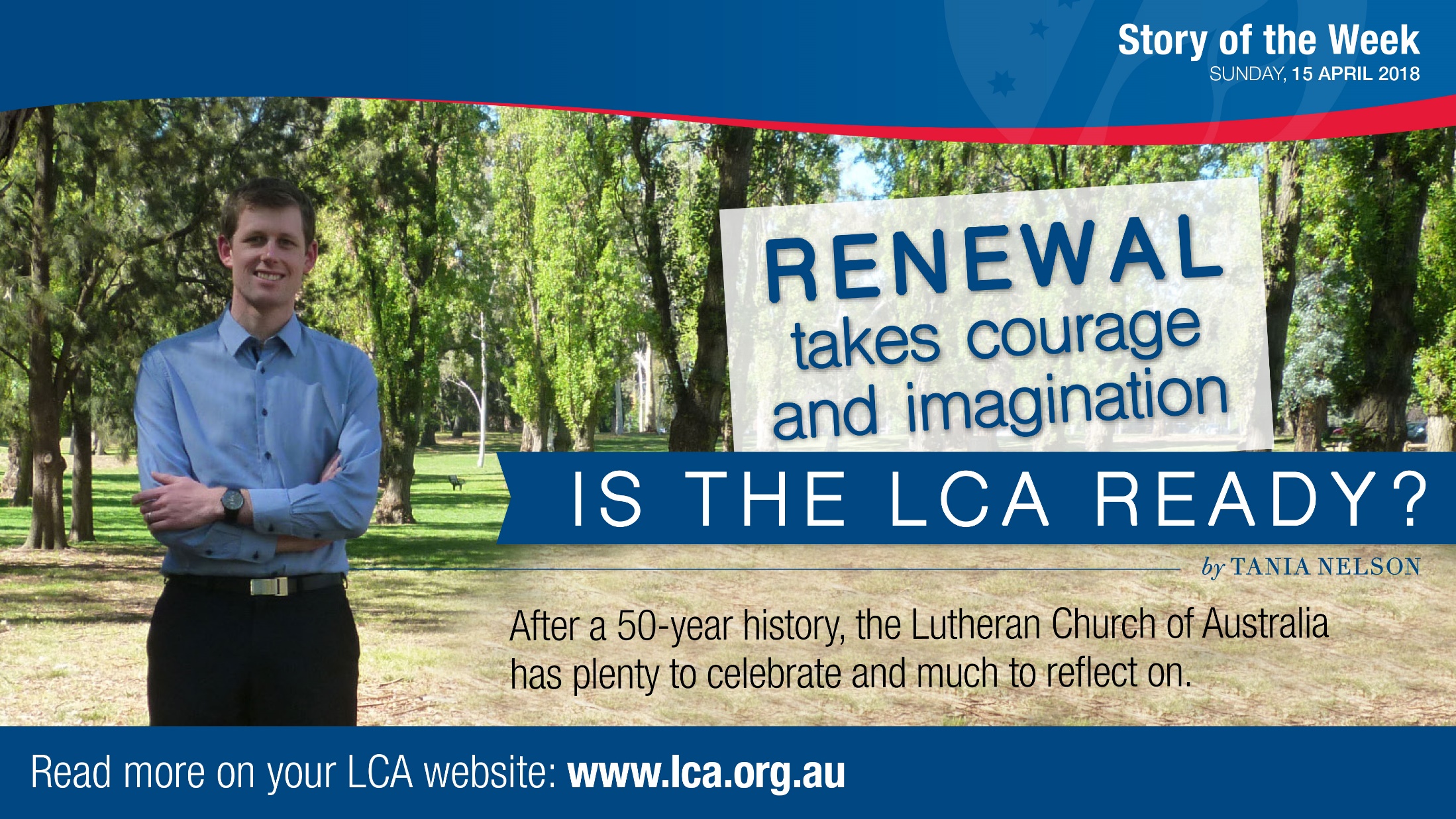 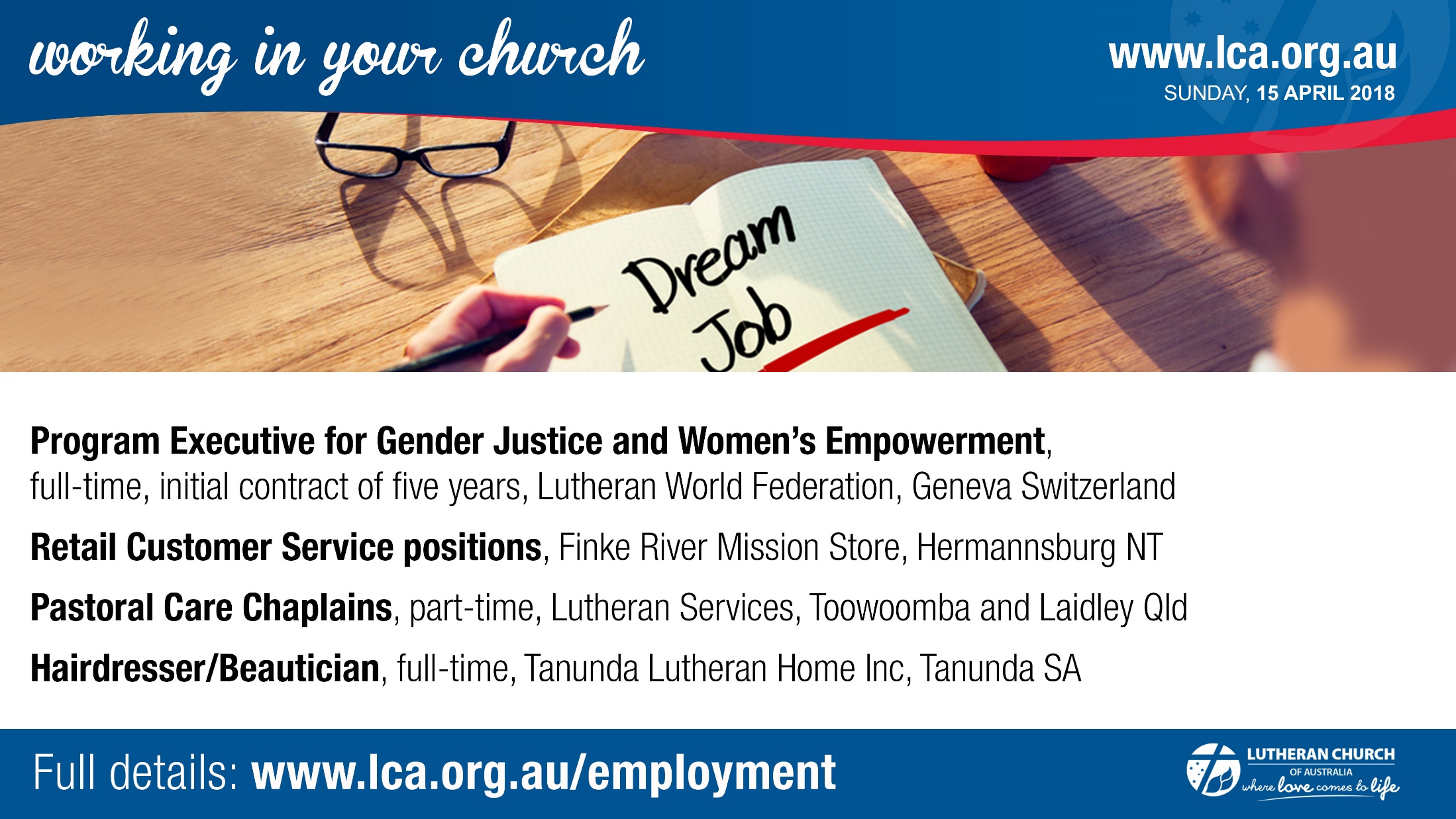 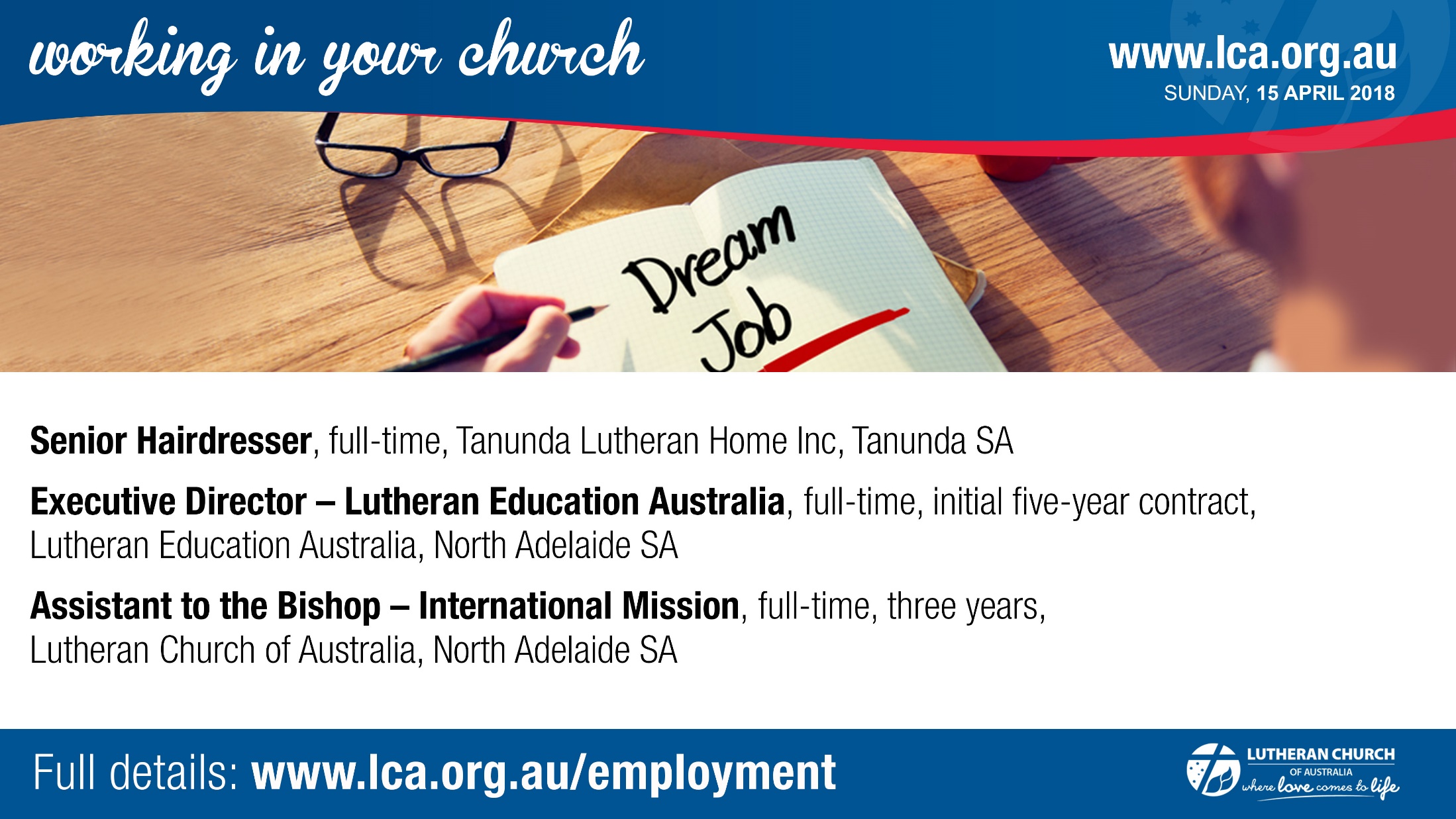 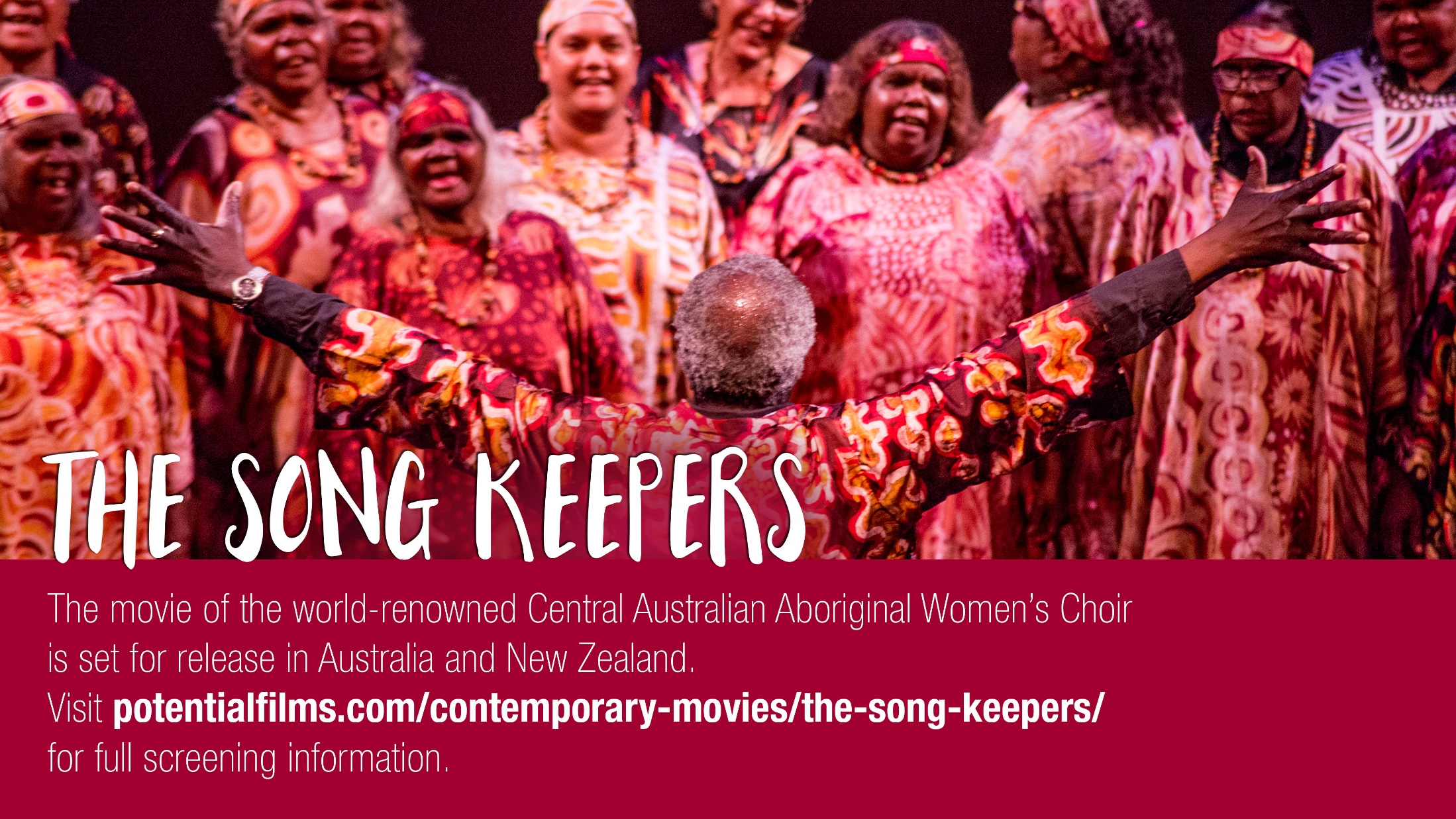 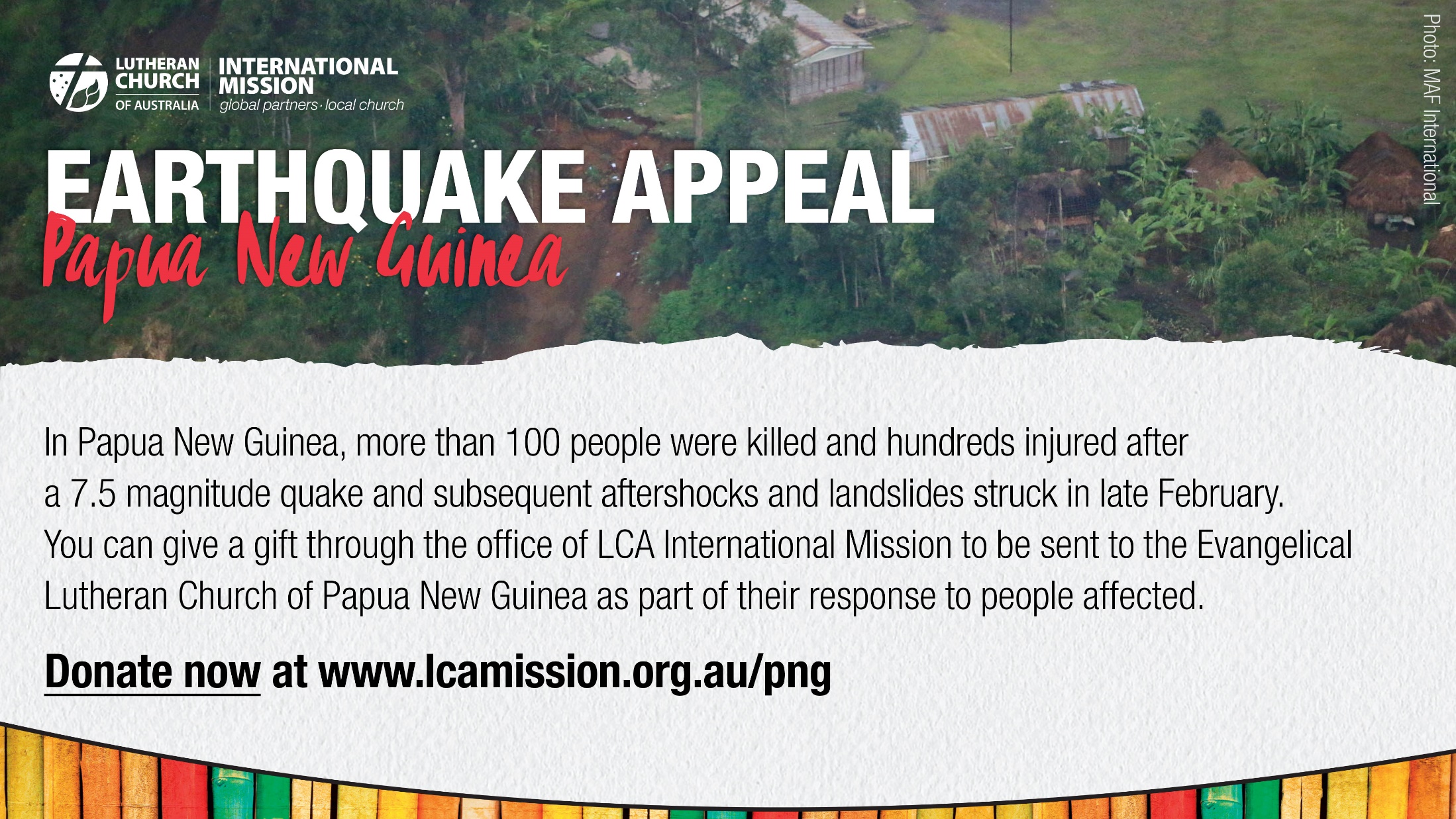 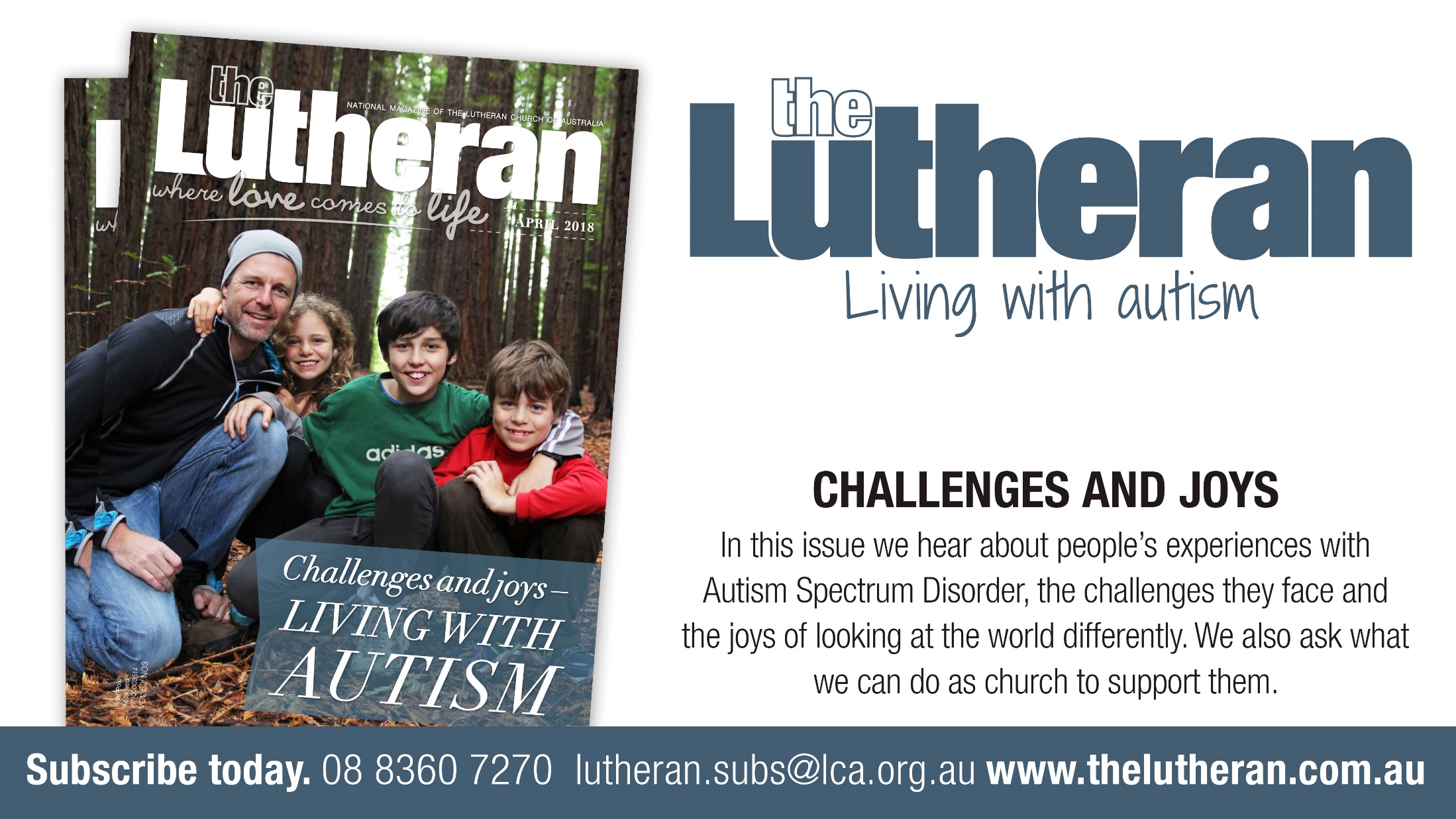 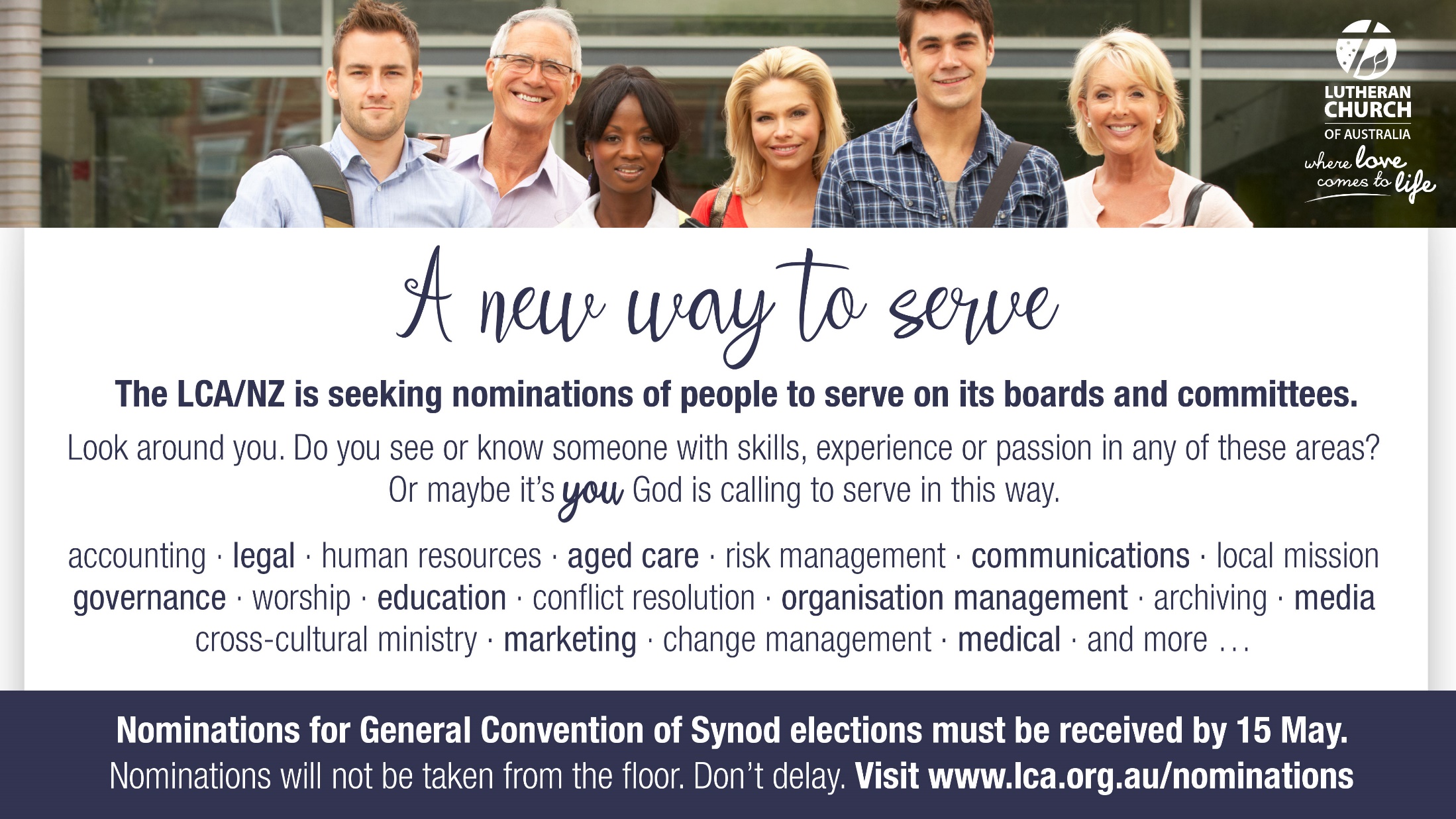 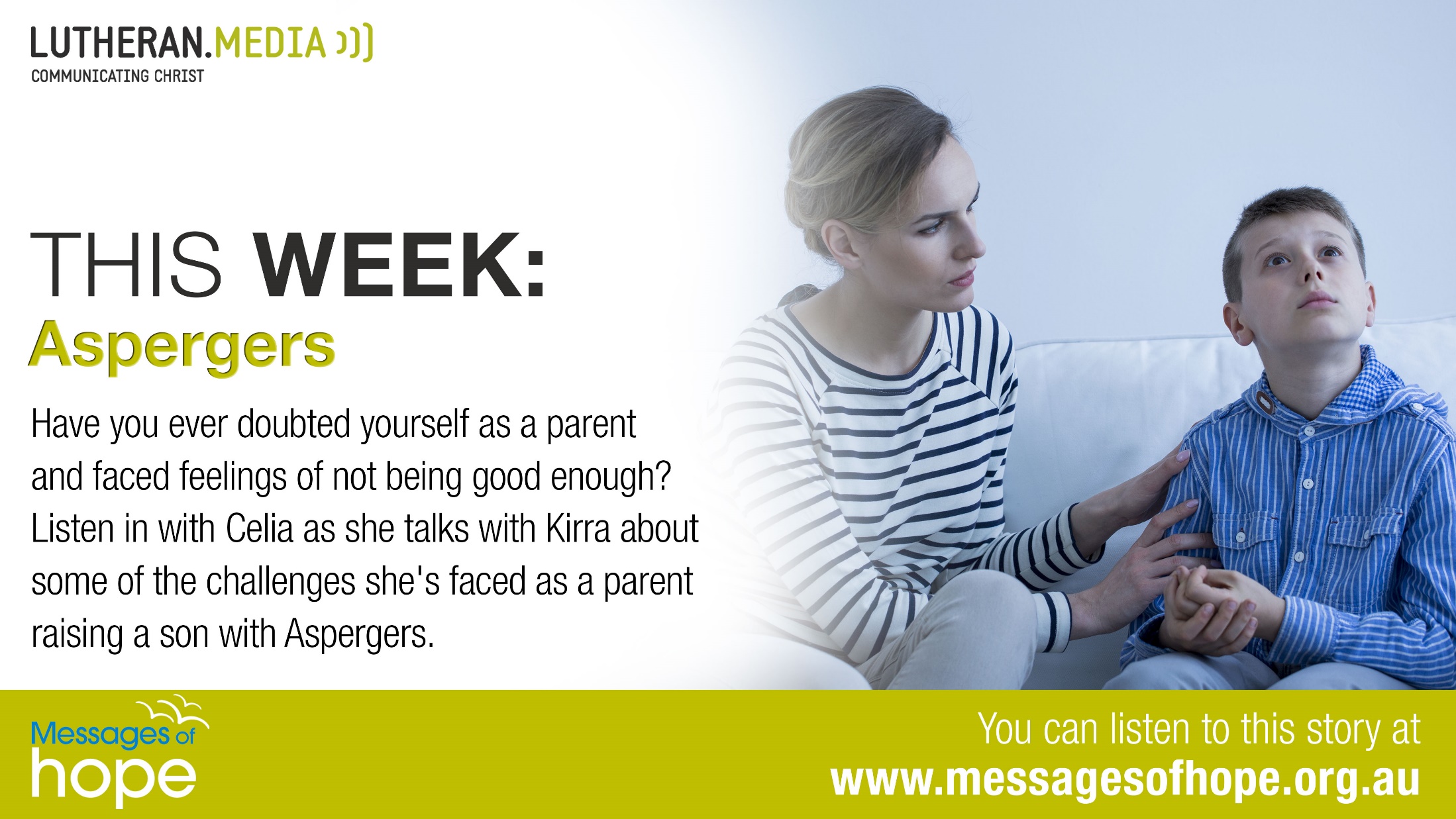 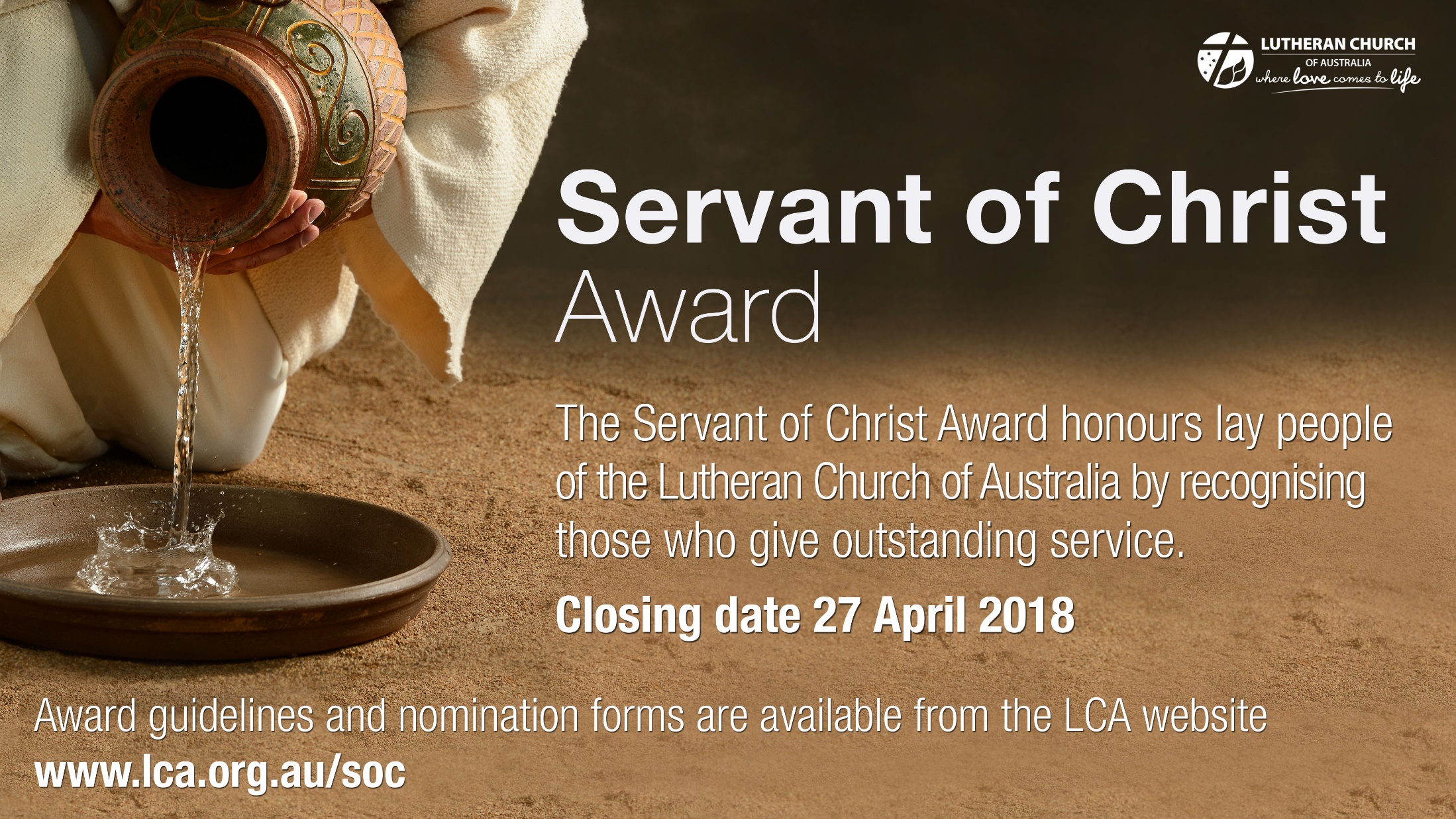 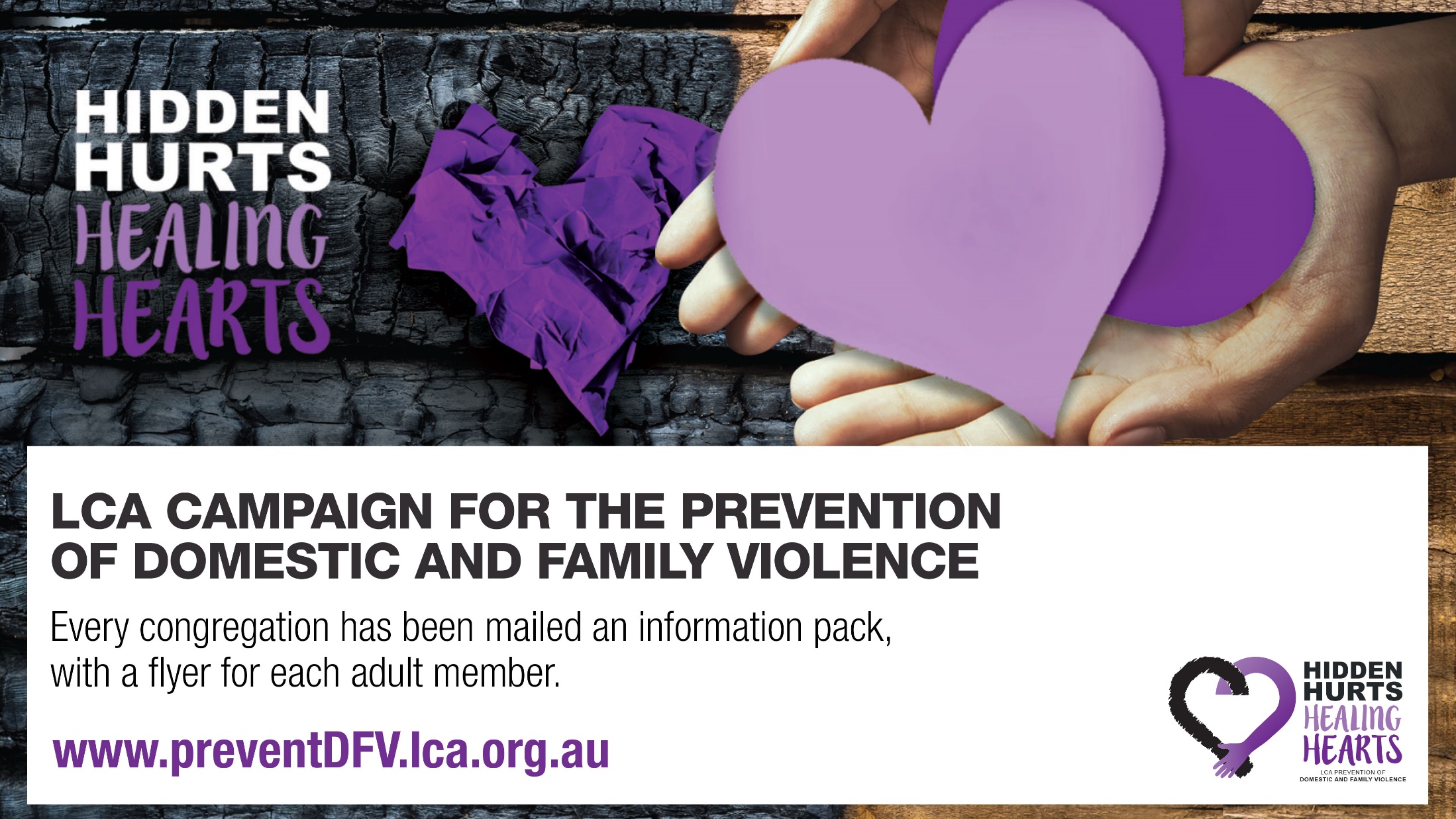 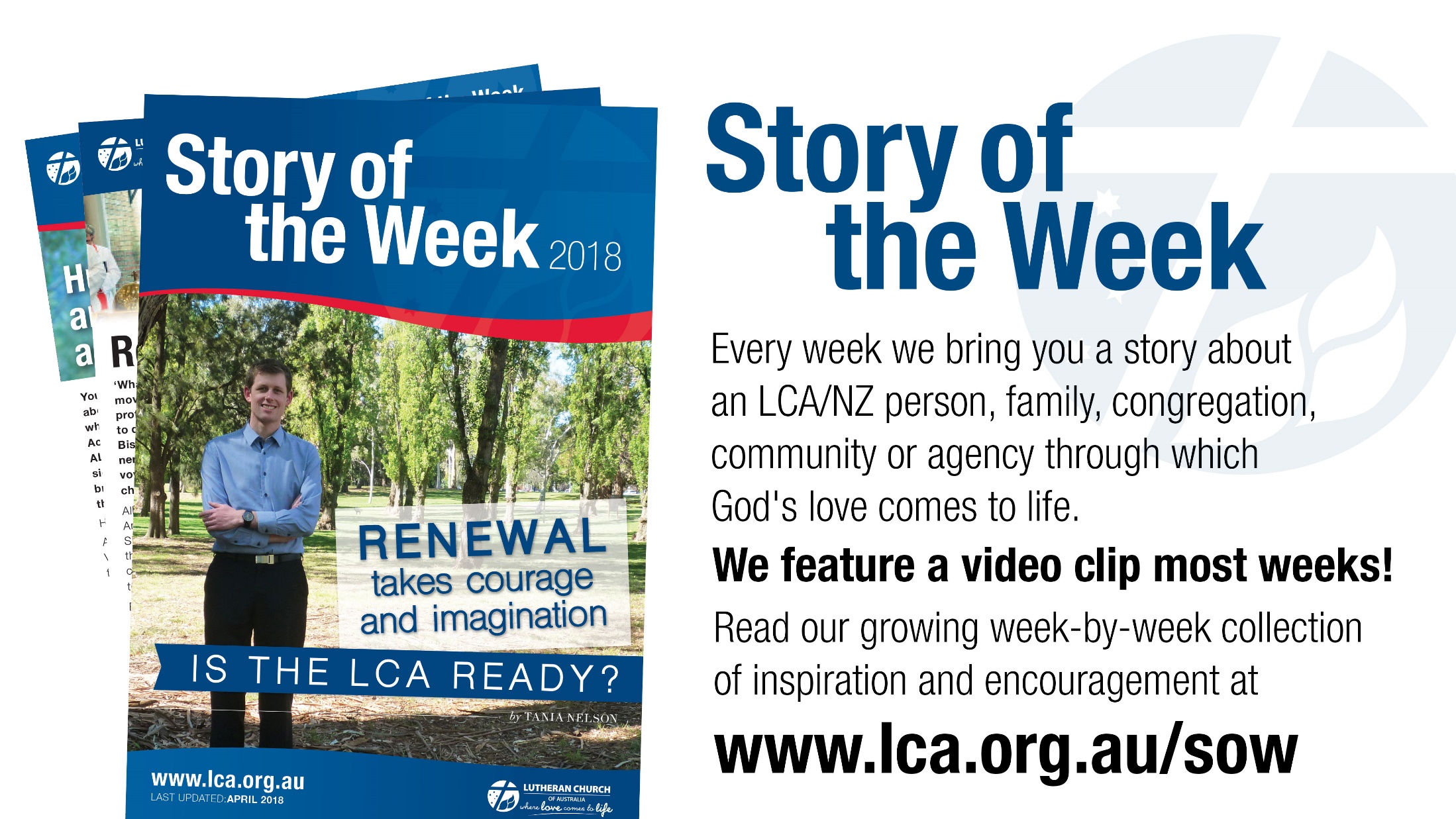 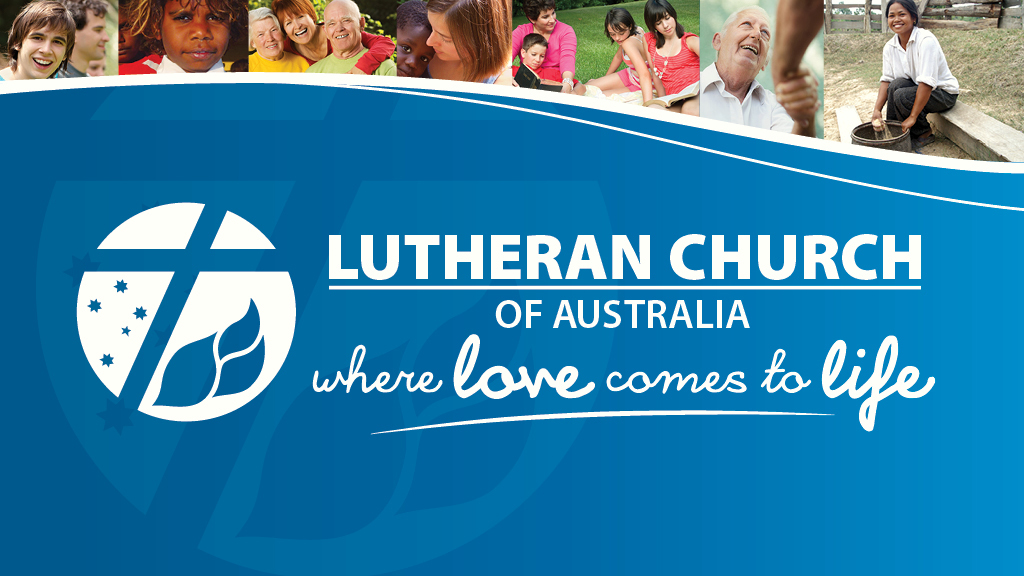 For more information about these    events, ministries and services:
LCA Communications  lca.comms@lca.org.au
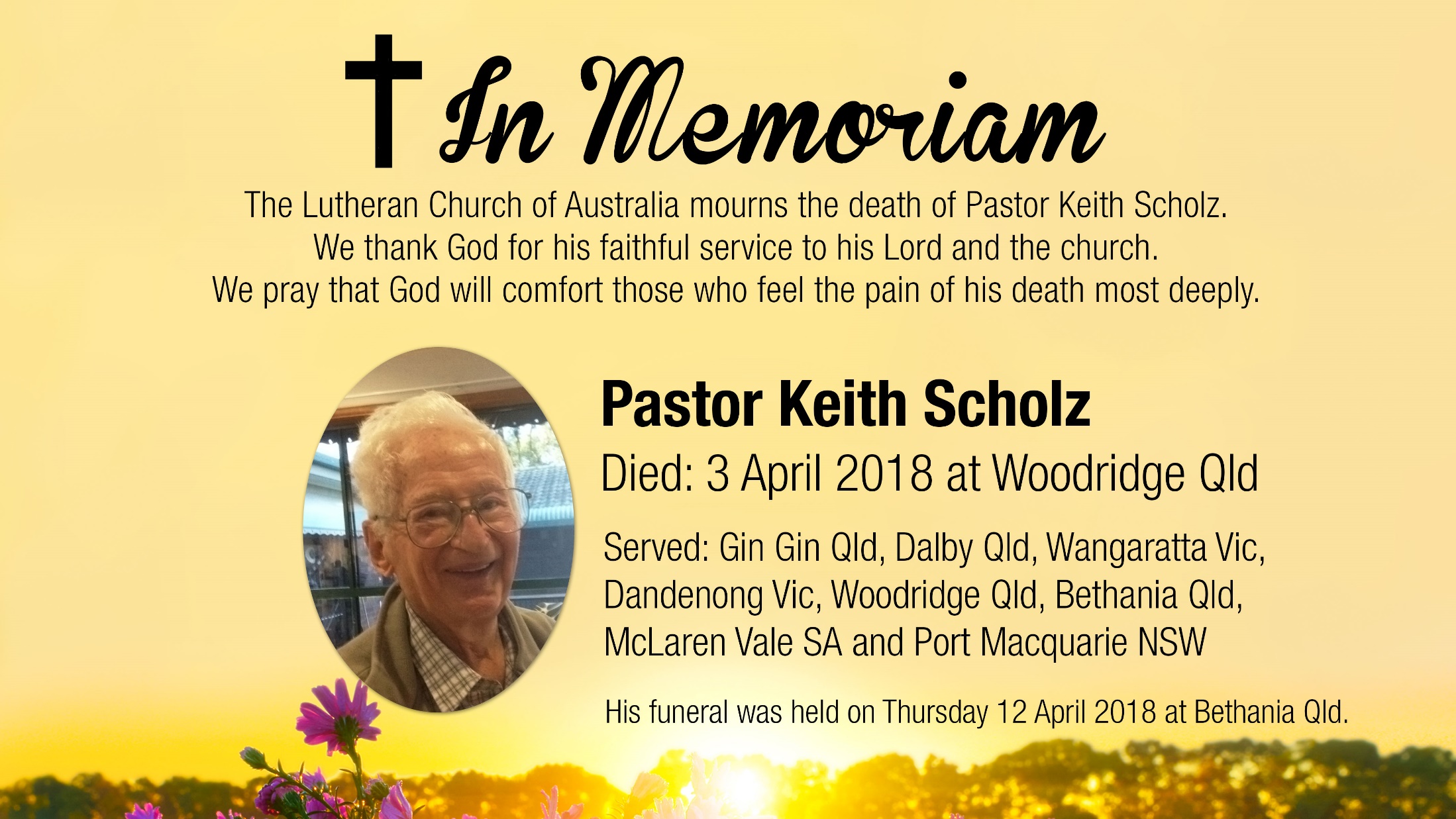